L2 Anglais/promotion 2020
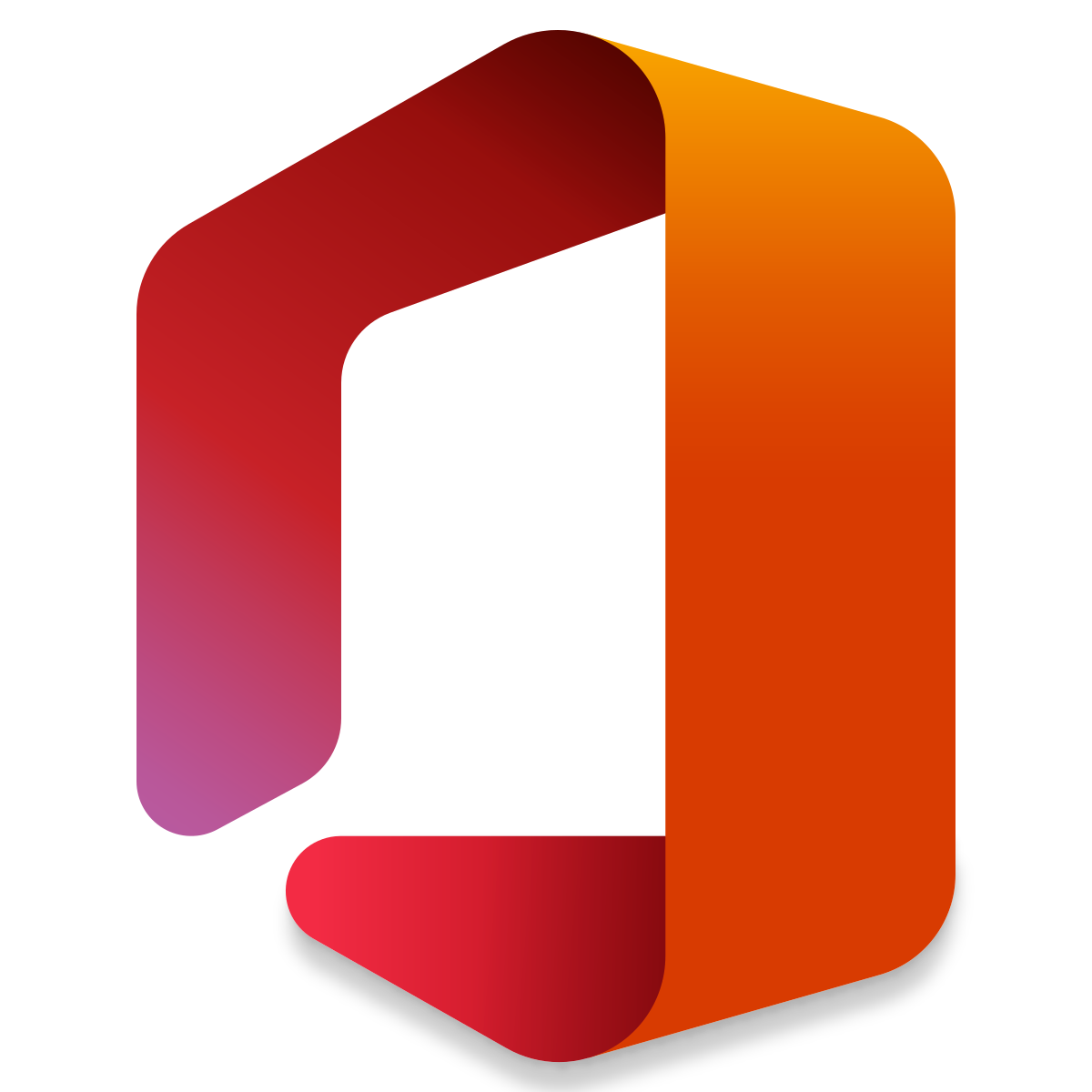 cours 5 :
Outils Microsoft Office
Adiba Boufeldja
Microsoft Office
Microsoft Office est une suite bureautique propriétaire de la société Microsoft fonctionnant avec les plates-formes fixes et mobiles. Elle s'installe sur ordinateur et fournit une suite de logiciels comme : Word, Excel, PowerPoint...
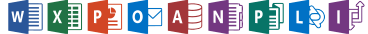 en 1997 Microsoft Office était apparus avec un logo sous forme d’un puzzle. par la suite il étais remplacé par quatre rectangles arrondis dès la version 2003 avant d'être retouché en 2007 puis refait en 2010. Il y a également un nouveau logo pour Office 2013.
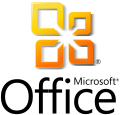 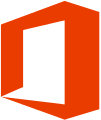 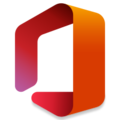 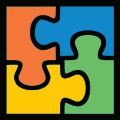 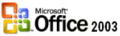 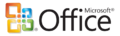 l’outil microsoft inclut un certain nombre des logiciels de base qui sont trés utilisé en monde numérisé côté bureautique,qui sont les suivants : 
Microsoft Office Word
Microsoft Office Excel
Microsoft Office PowerPoint
Microsoft Office Word
Microsoft Office Word est programme central de Microsoft Office catégorie ” logiciel de traitement de texte” .donc c’est un éditeur de texte son format/extension par défaut est le « .doc »,
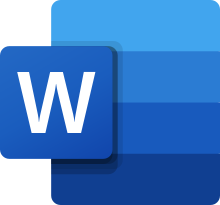 Microsoft Office Excel
Microsoft Office Excel est un tableur qui, comme presque tous les tableurs, sait également faire des graphiques, d’où son nom de tableur-grapheur.
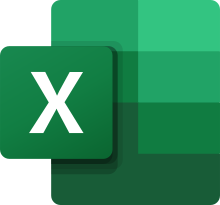 Microsoft Office PowerPoint
Microsoft Office PowerPoint est un logiciel de présentation (succession de diapositives)Il est utilisé pour créer des présentations avec du texte, avec des images, sons, vidéos et autres objets, qui peuvent être visualisées sur un écran ou projetées via un projecteur.
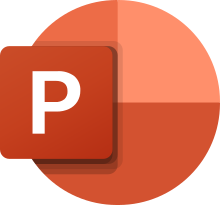